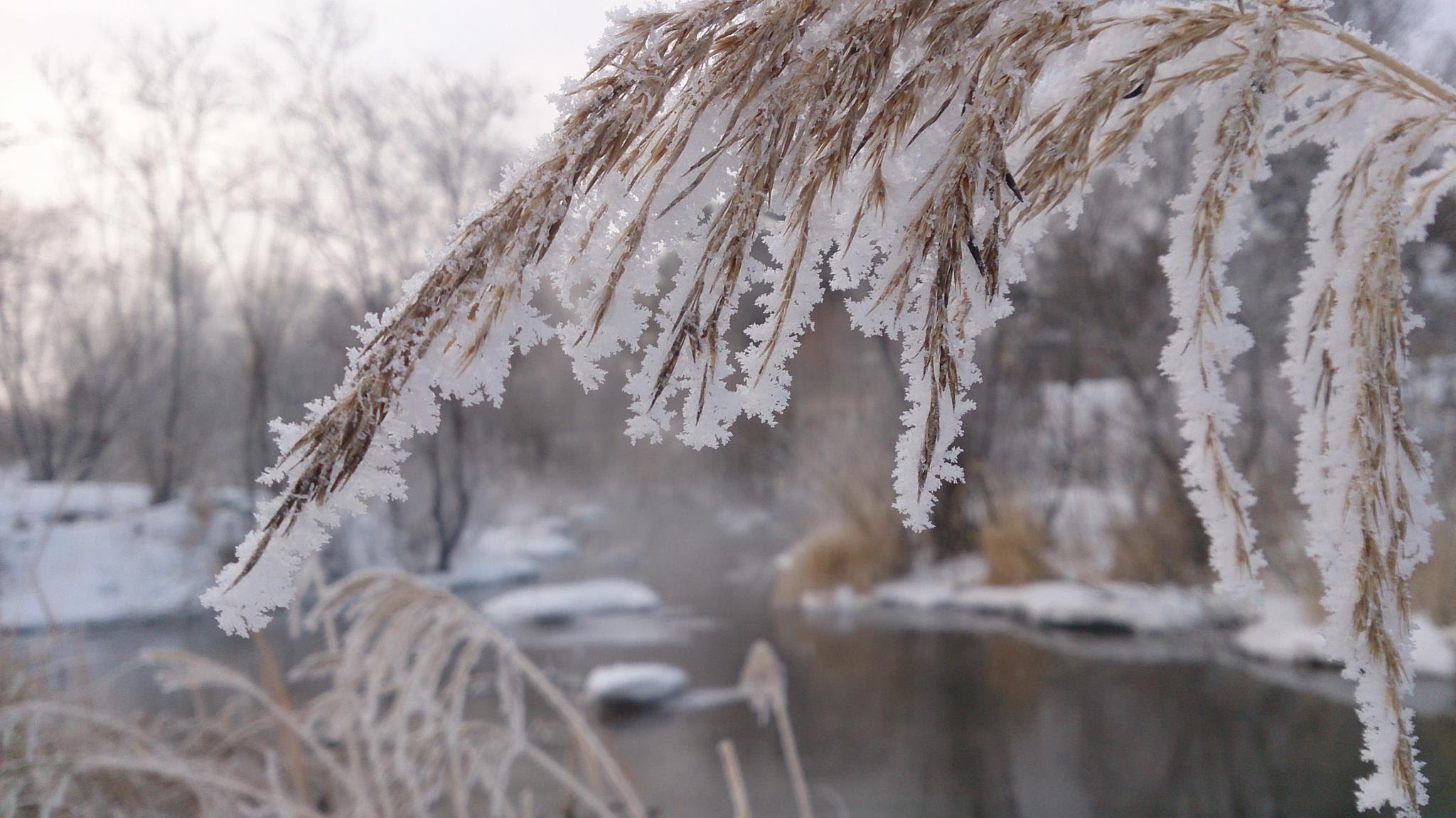 Dynamic and thermodynamic processes in a multi-layered Arctic mixed-phase boundary layer cloud: A case study
Hui-Wen Lai
Advisors: Fuqing Zhang and Eugene Clothiaux
Group meeting 05/01/17
Introduction
Arctic clouds play a significant role in Earth’s radiative budget. The solar and longwave radiative fluxes in the Arctic are strongly impacted by Arctic Mixed-Phase Stratocumulus (AMPS) clouds (Curry et al., 1996).

Previous research have examined the sensitivity of mixed-phase clouds to environment temperature, large scale advection, and ice nuclei number concentration in large eddy simulations (Harrington et al., 1999; Jiang et al., 2000; Solomon et al., 2015)
2
Introduction
The multi-layer AMPS cloud has been frequently observed in the previous field campaigns. Luo et al. (2008) simulated a multi-layer AMPS and found that the surface fluxes and large-scale advection control the formation of the lower cloud layer.
Objective
This study focuses on the dynamic and thermodynamic processes of how multi-layer AMPS clouds form in the simulation based on a base study.
3
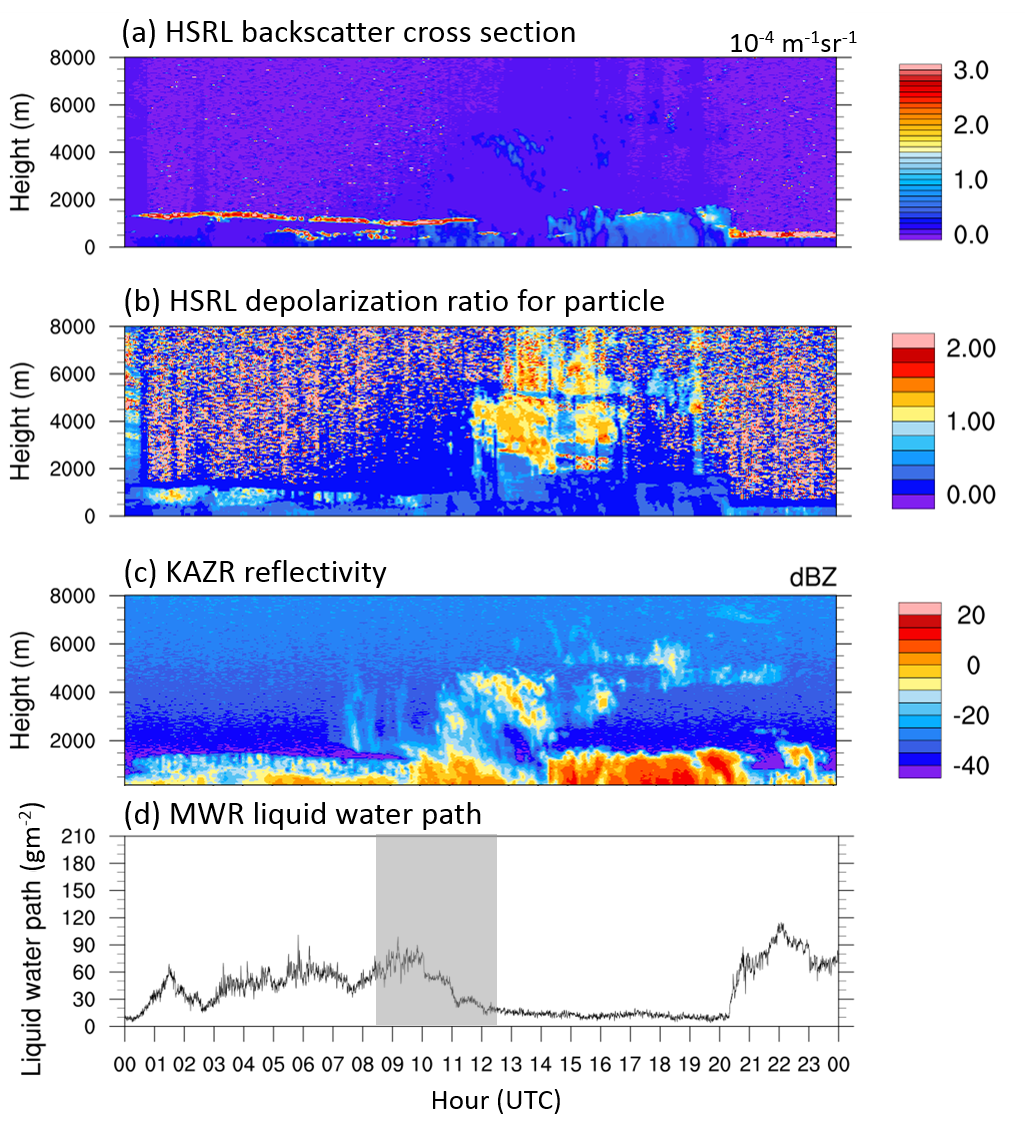 Multi-layer Mixed-phase cloud in the HSRL and KAZR observation
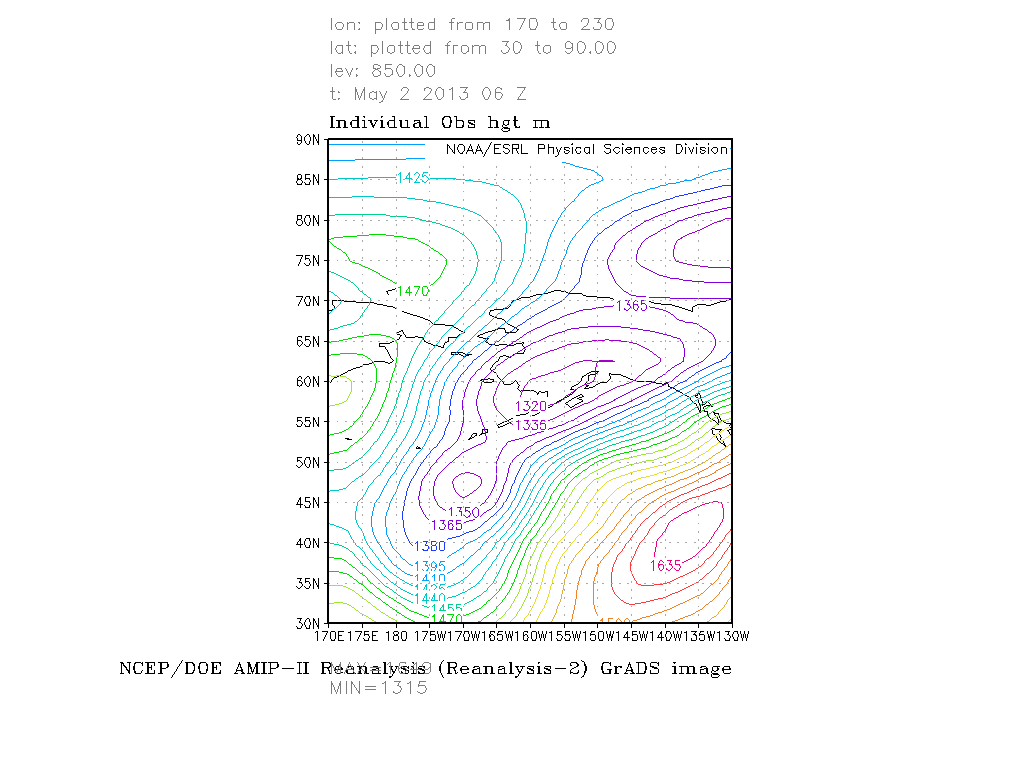 May 2 2013
Barrow, Alaska
warm advection
L
H
L
H
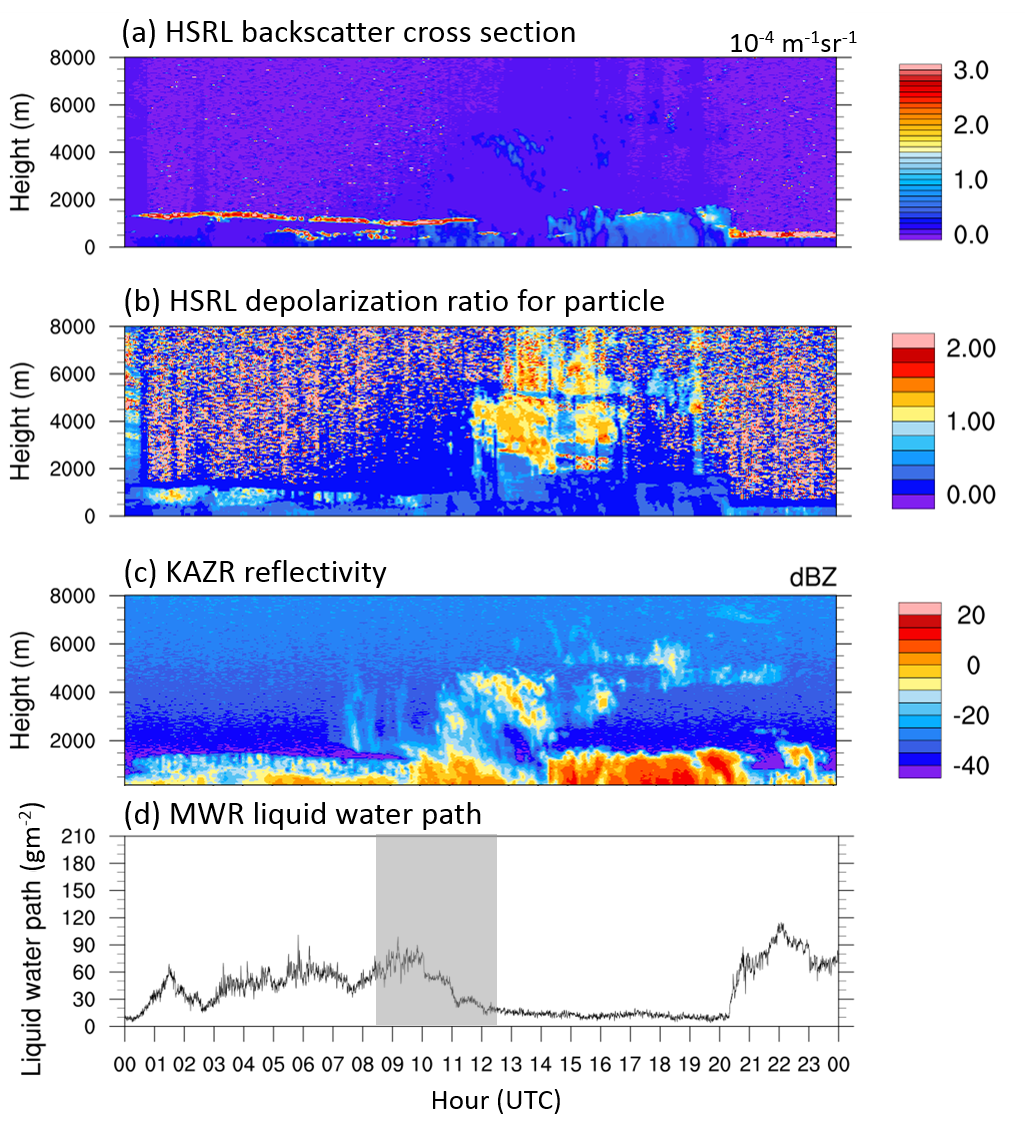 (NCEP/DOE AMIP-II Reanalysis (Reanalysis-2) GrADS image)
4
HSRL and KAZA observation
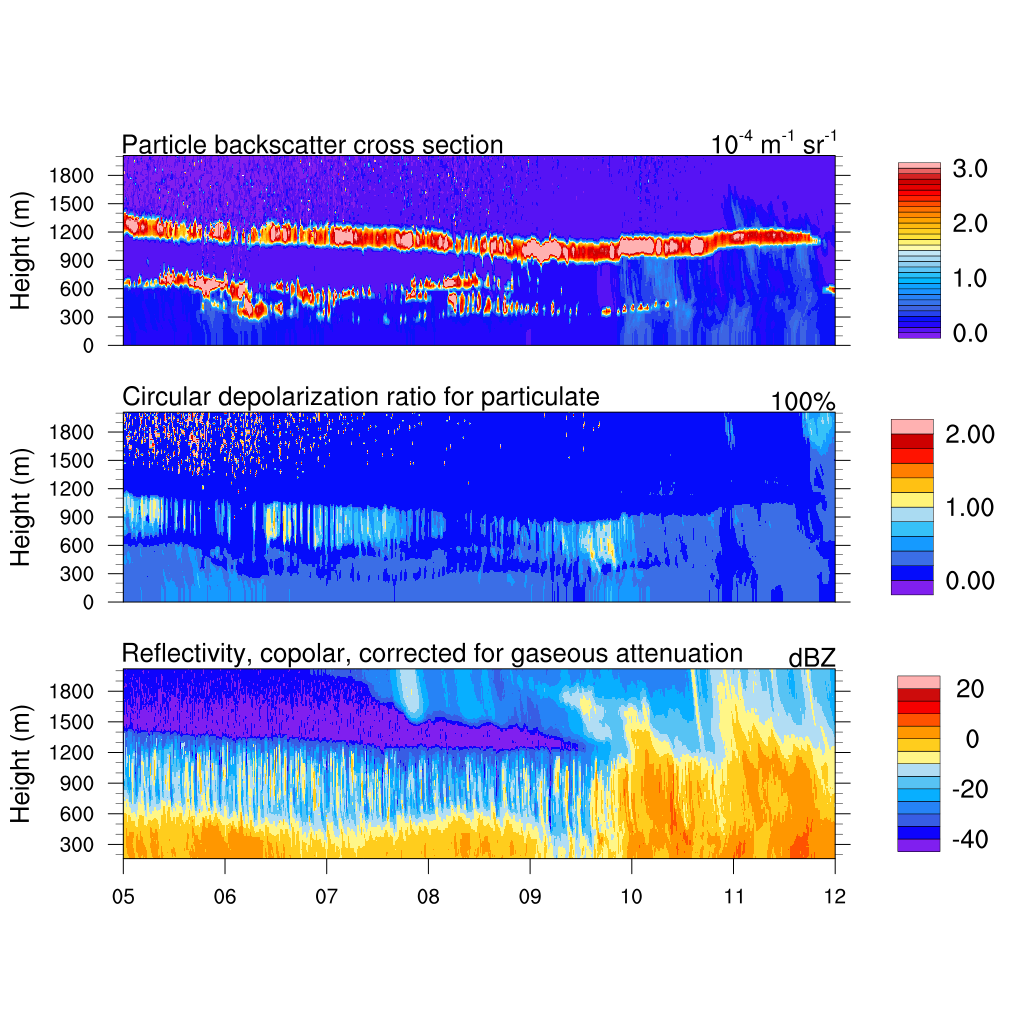 Time (UTC)
Model Setting
d01, d02 and 
d03 started
d04 started
d01
Time:
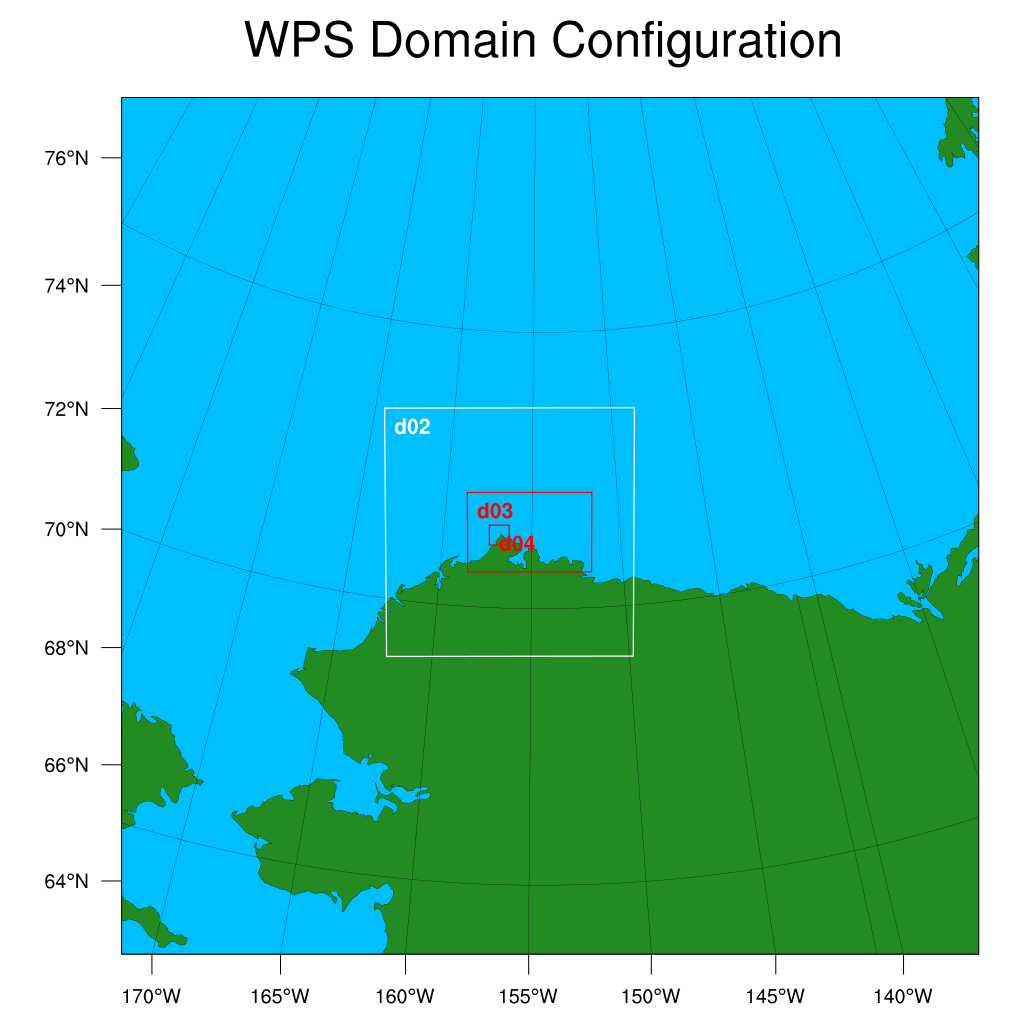 05/01
1800UTC
05/02
0000UTC
05/03
0000UTC
d01 : 70 ×70 × 130 (25km)
d02 : 101 ×101 ×130 (5km)
d03 : 251 ×161 ×130 (1km)
d04 : 201 ×201 ×130 (0.2km)
Vertical resolution below 2km is 33 m
6
The simulated multi-layer clouds (cloud water mixing ratio) at different heights
0330 UTC May 2
1200-m
1000-m
800-m
600-m
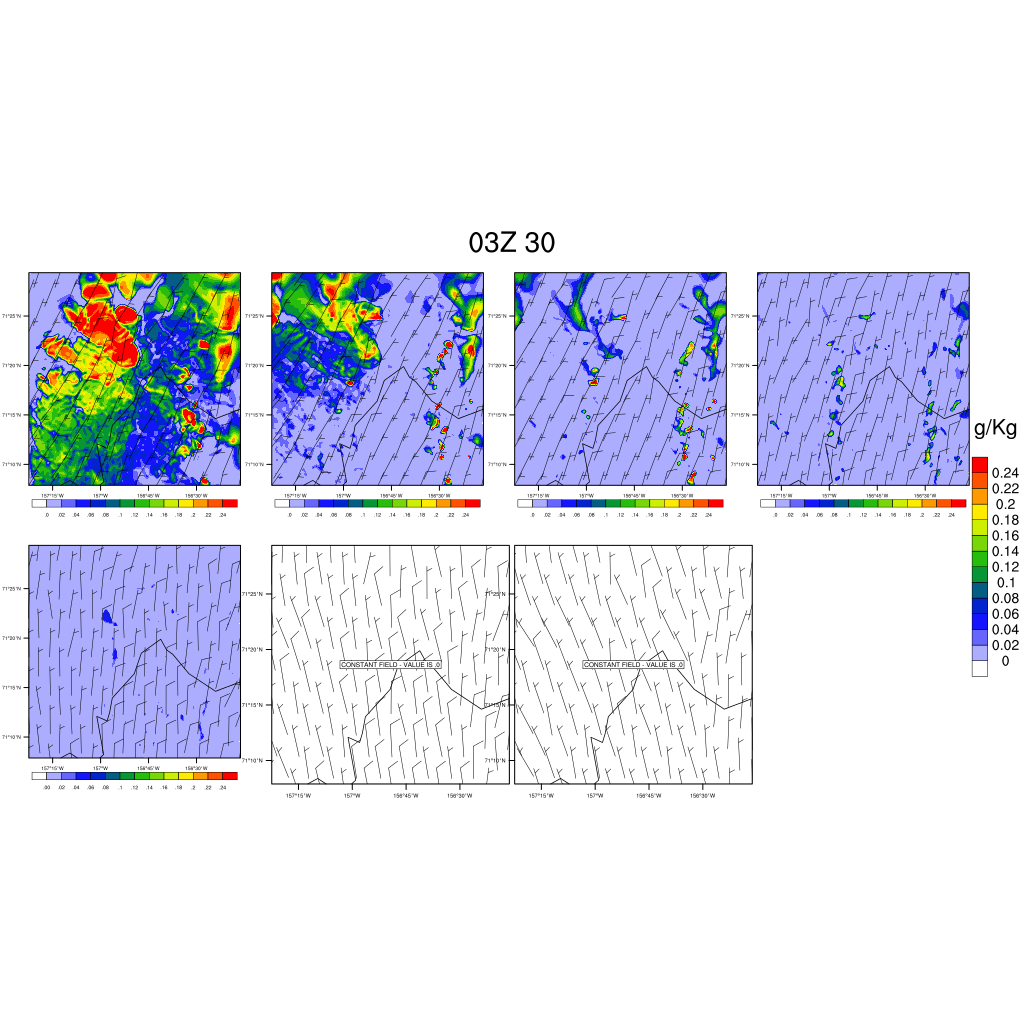 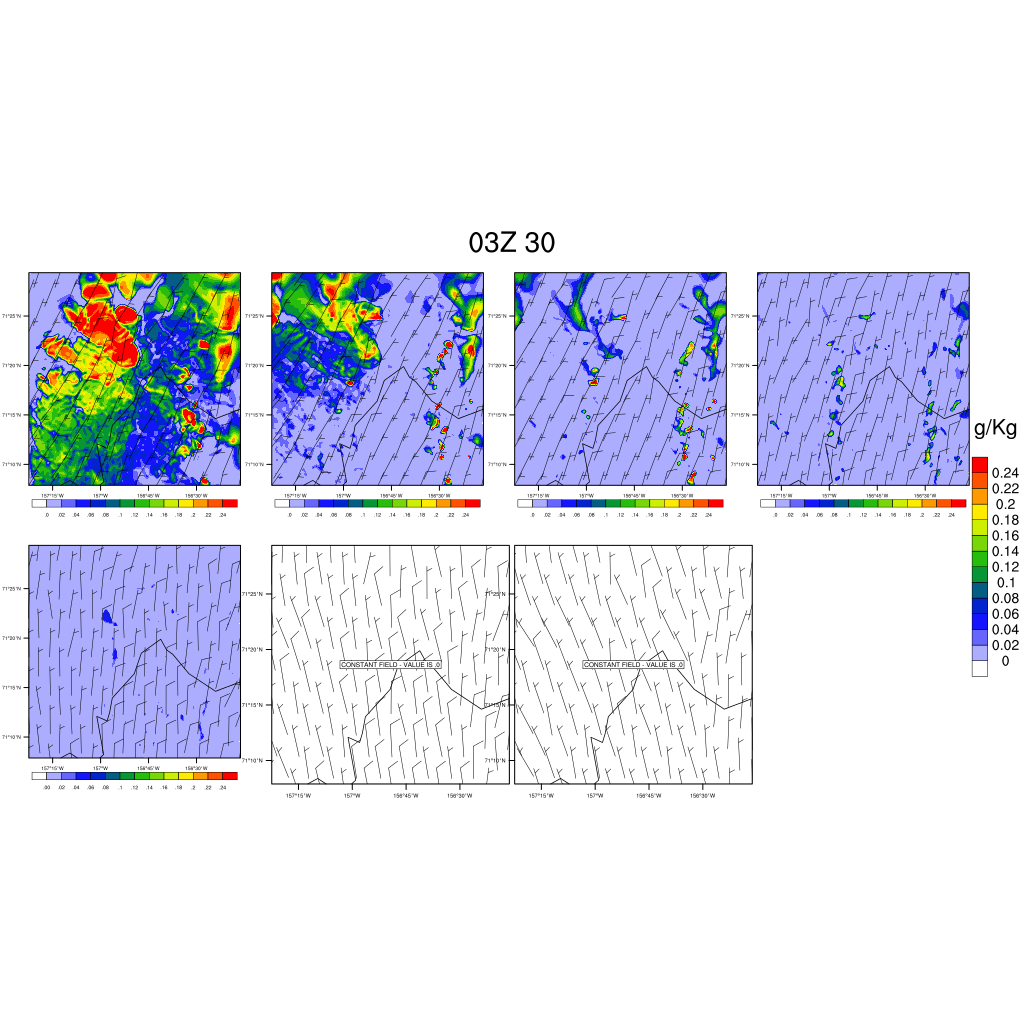 7
The calculated convergence at different heights in the simulation
1000-m
800-m
600-m
1200-m
2200 UTC May 1
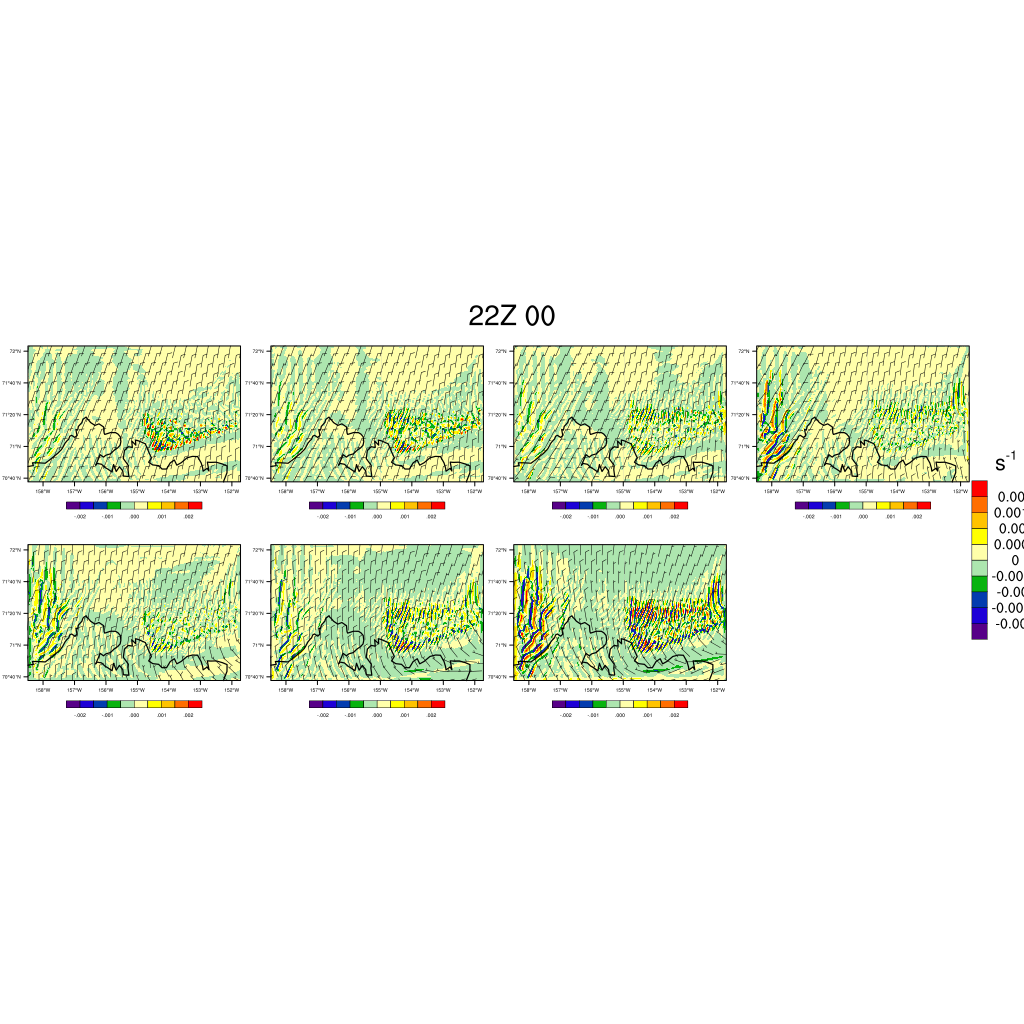 400-m
50-m
200-m
02
15
01
05
05
01
15
02
What drives the convergence lines in the simulation (1-km grid-spacing)?
Virtual potential temperature at different height
1200-m
1000-m
800-m
600-m
2200 UTC May 1
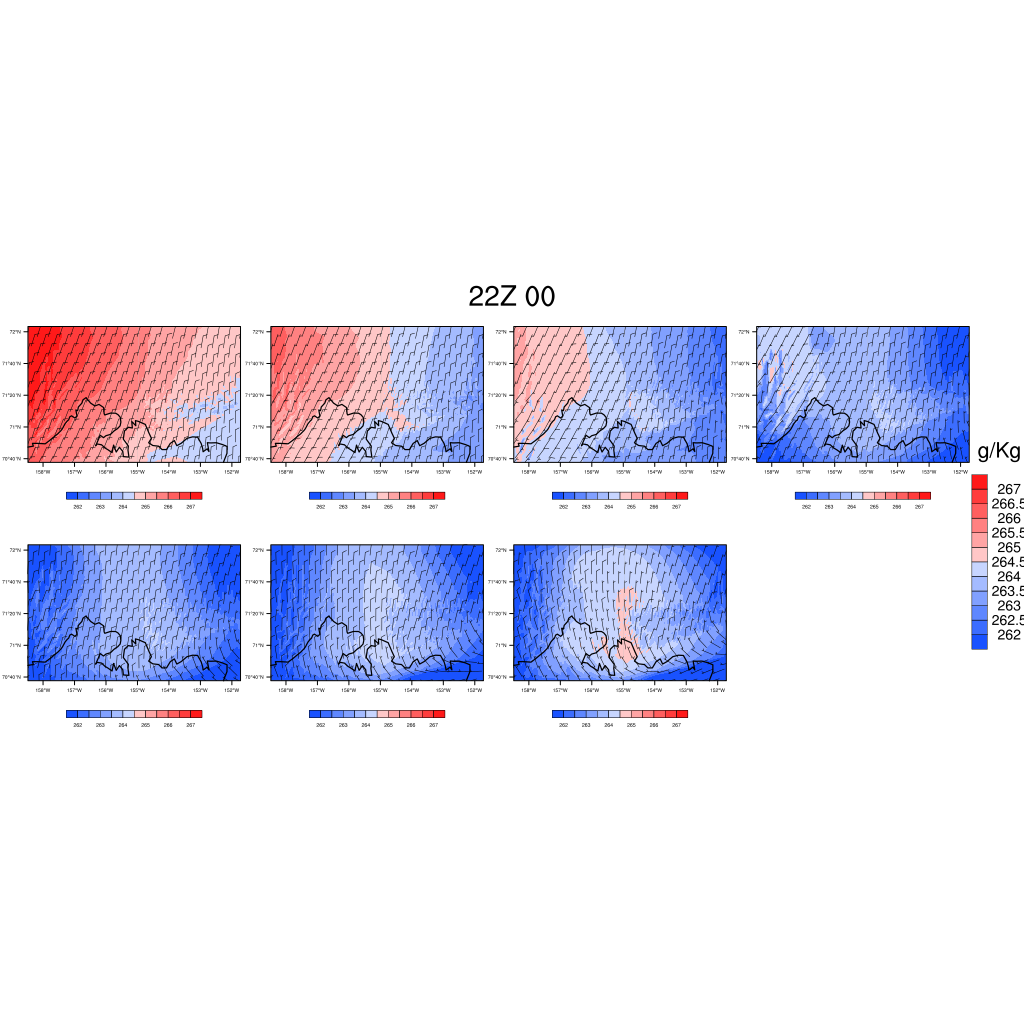 K
200-m
50-m
400-m
Cold air at higher level was advected into a warm region.
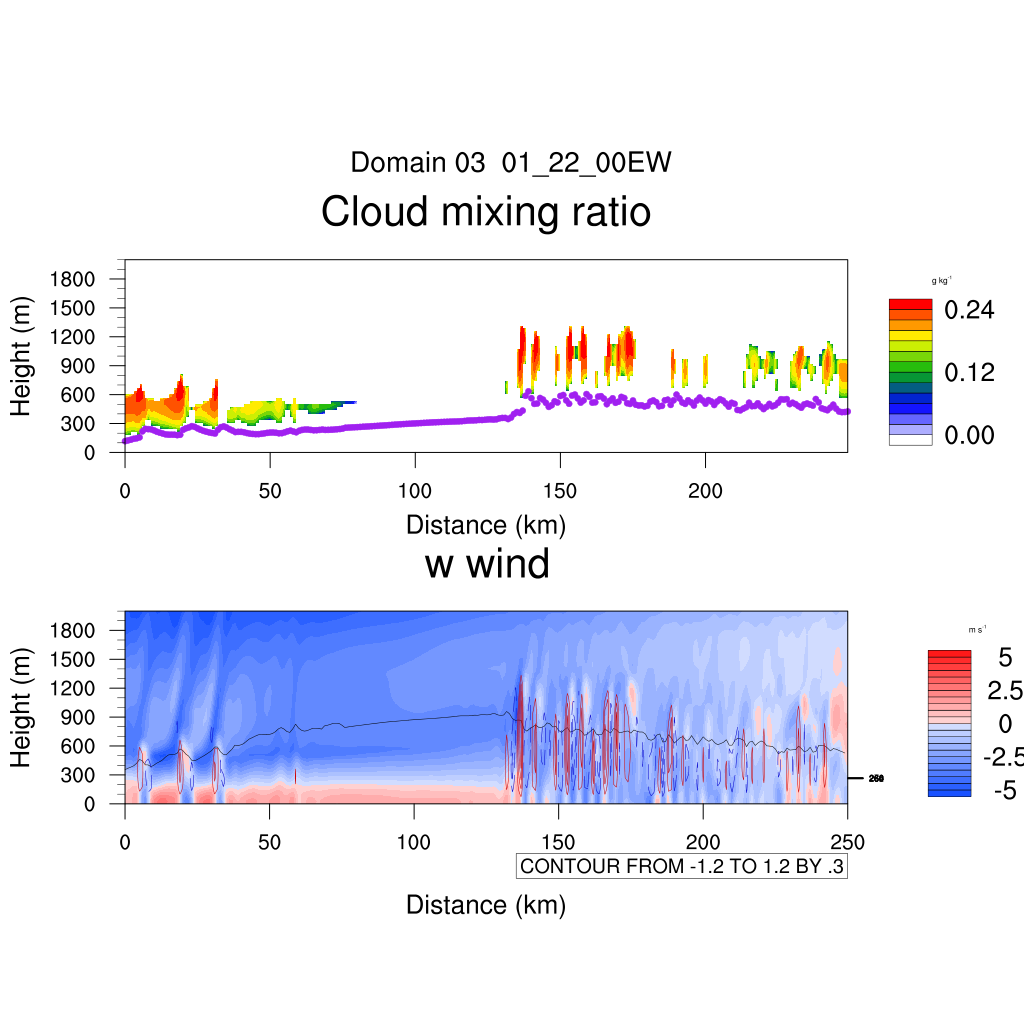 m s-1
Shaded: U-wind (ms-1)
Contour: W-wind (ms-1)
Convective instability
How does mean wind organize the direction of roll?
Without inflection point in the wind profile
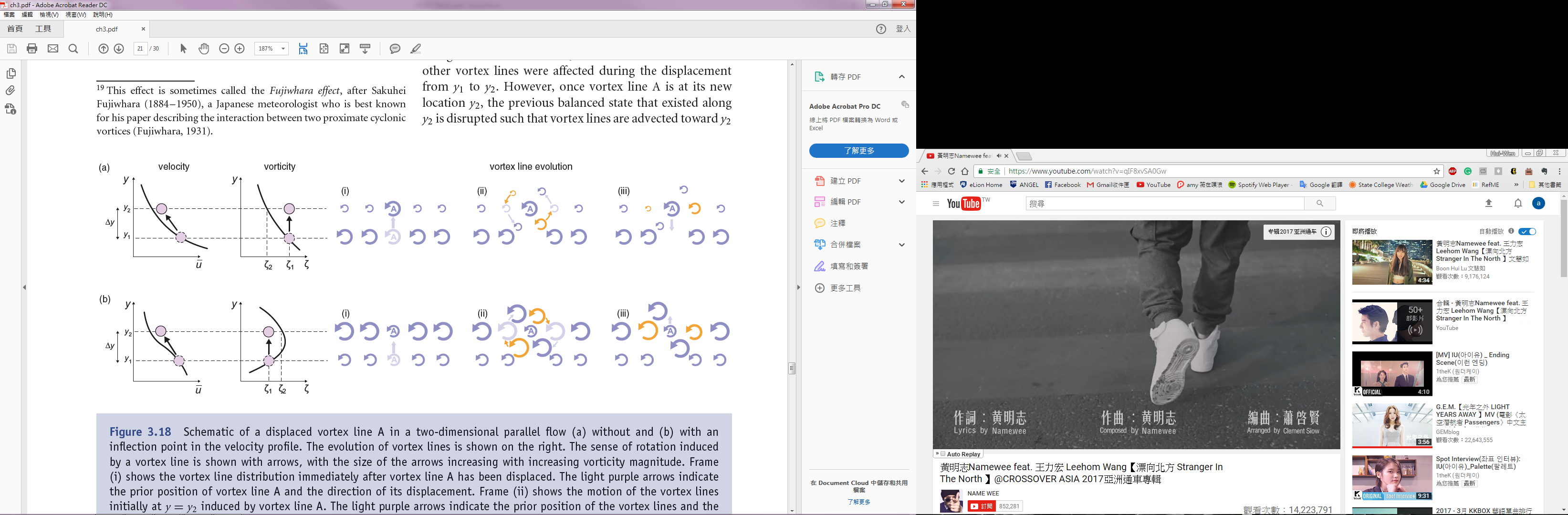 Markowski, P., and Richardson, Y. (2010)
[Speaker Notes: Rayleigh number: a ratio of the destabilizing effect of buoyancy to the stabilizing effect of viscosity
Inviscid stability
Rayleigh
Fjortoft]
How does mean wind organize the direction of roll?
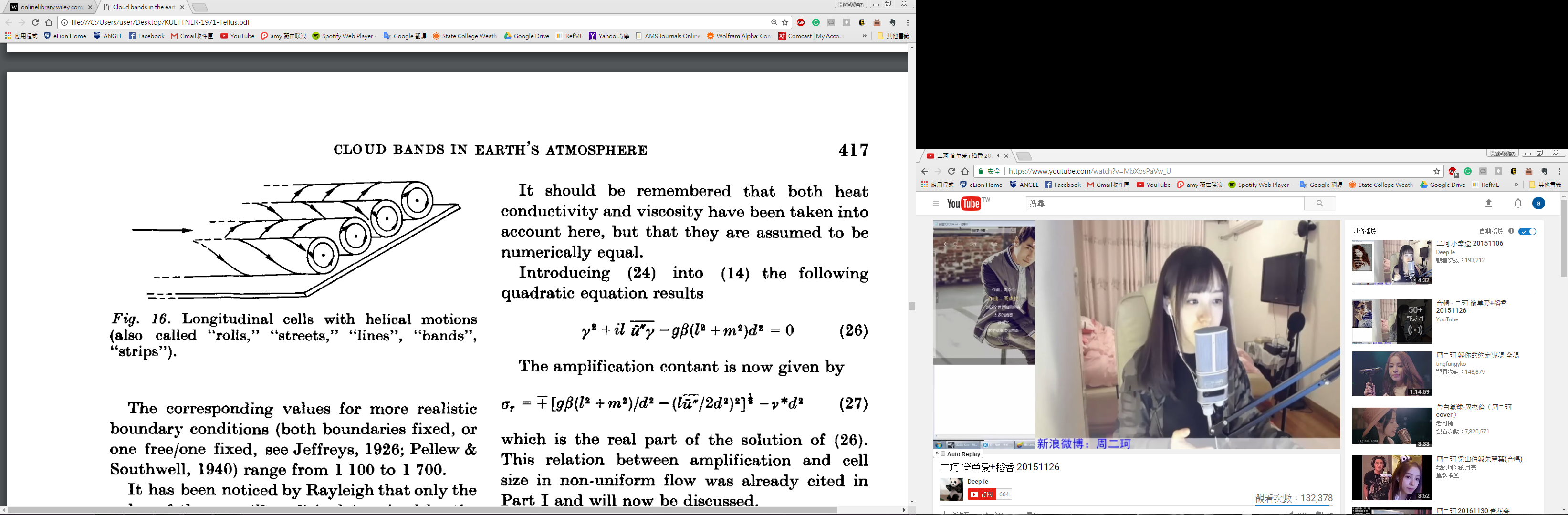 The vortexes along a horizontal line tend to organize themselves to move upwards simultaneously along lines that are parallel to wind direction. Thus, no differential vorticities can develop between them along the wind direction and the convection is uninhibited by restoring forces (Kuettner, 1971).
2200 UTC May 1
Vertical profile of simulated vorticity and wind.
1000-m
800-m
600-m
1200-m
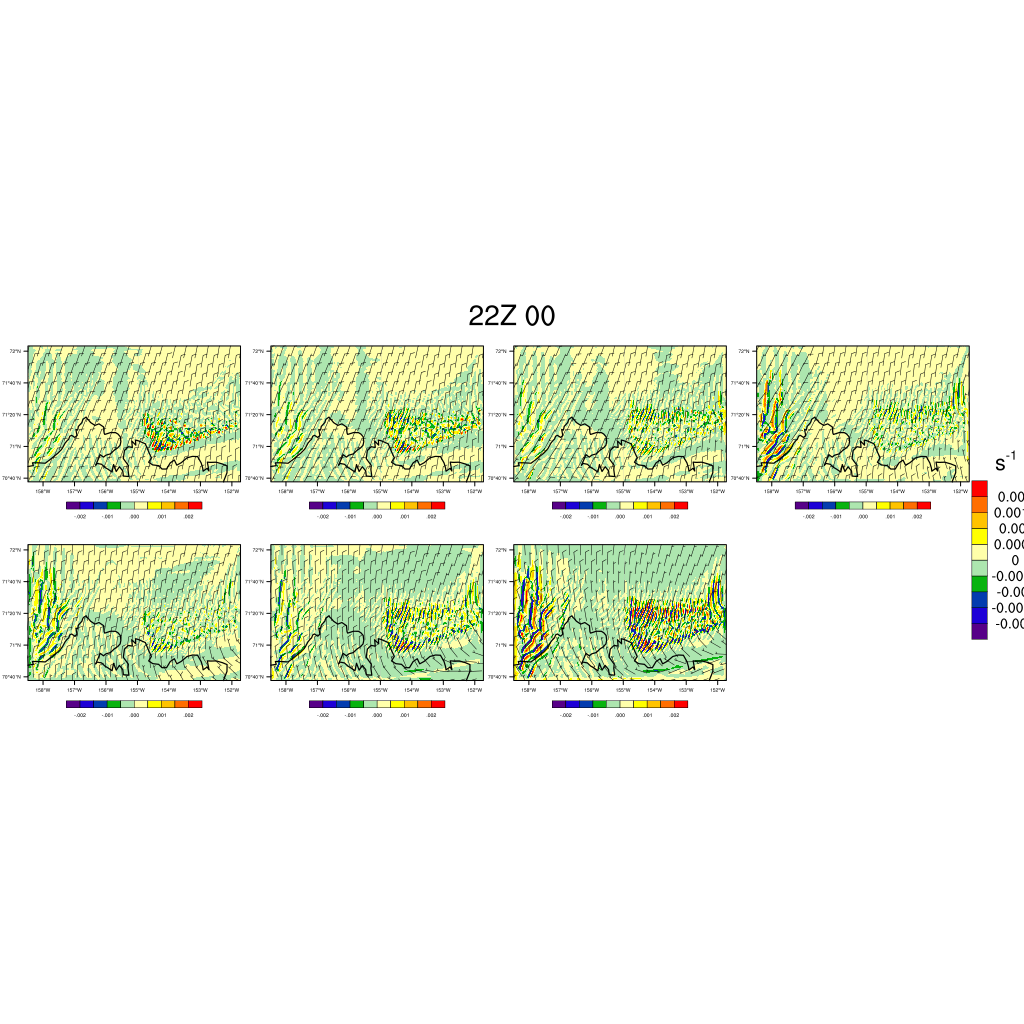 02
15
01
05
05
01
15
02
200-m
400-m
50-m
Vertical cross section of domain average vorticity along y-axis
Left boundary of the purple box
Right boundary of the purple box
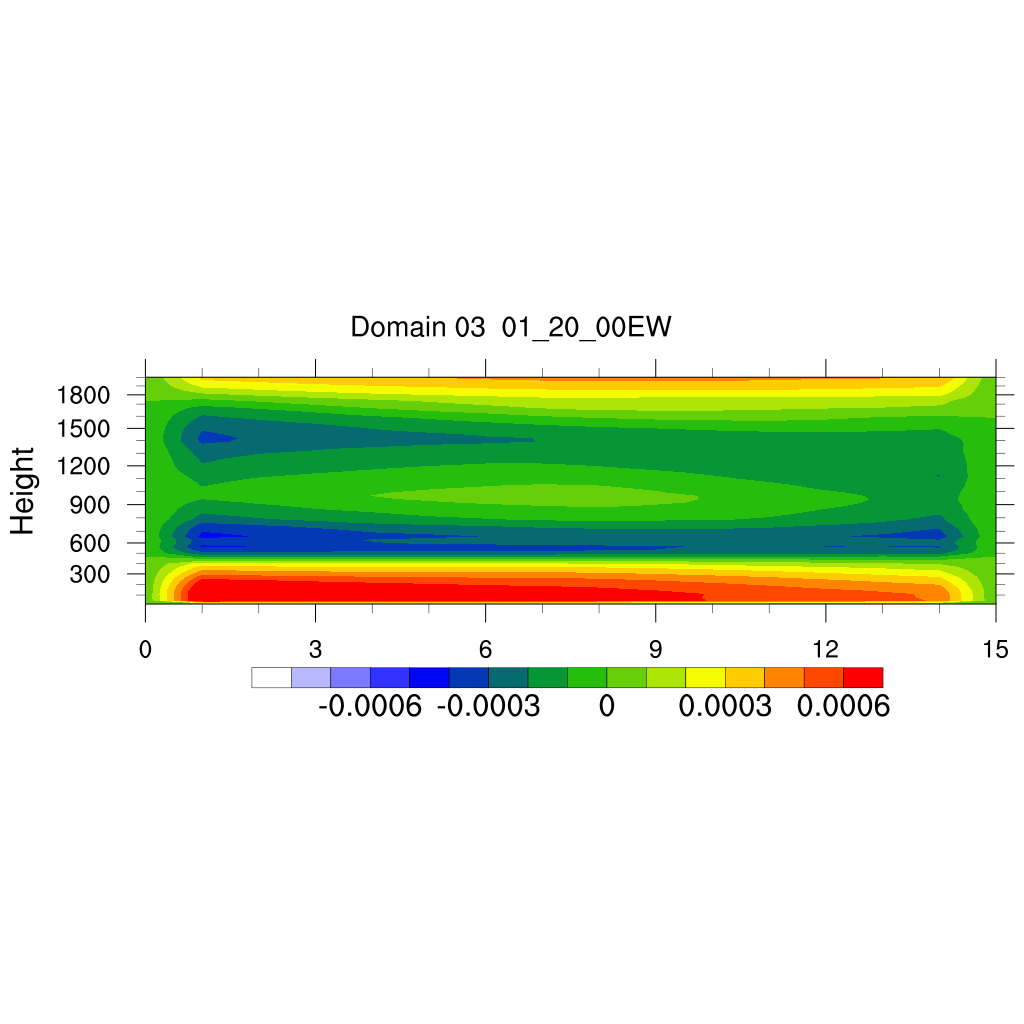 2000 UTC May 1
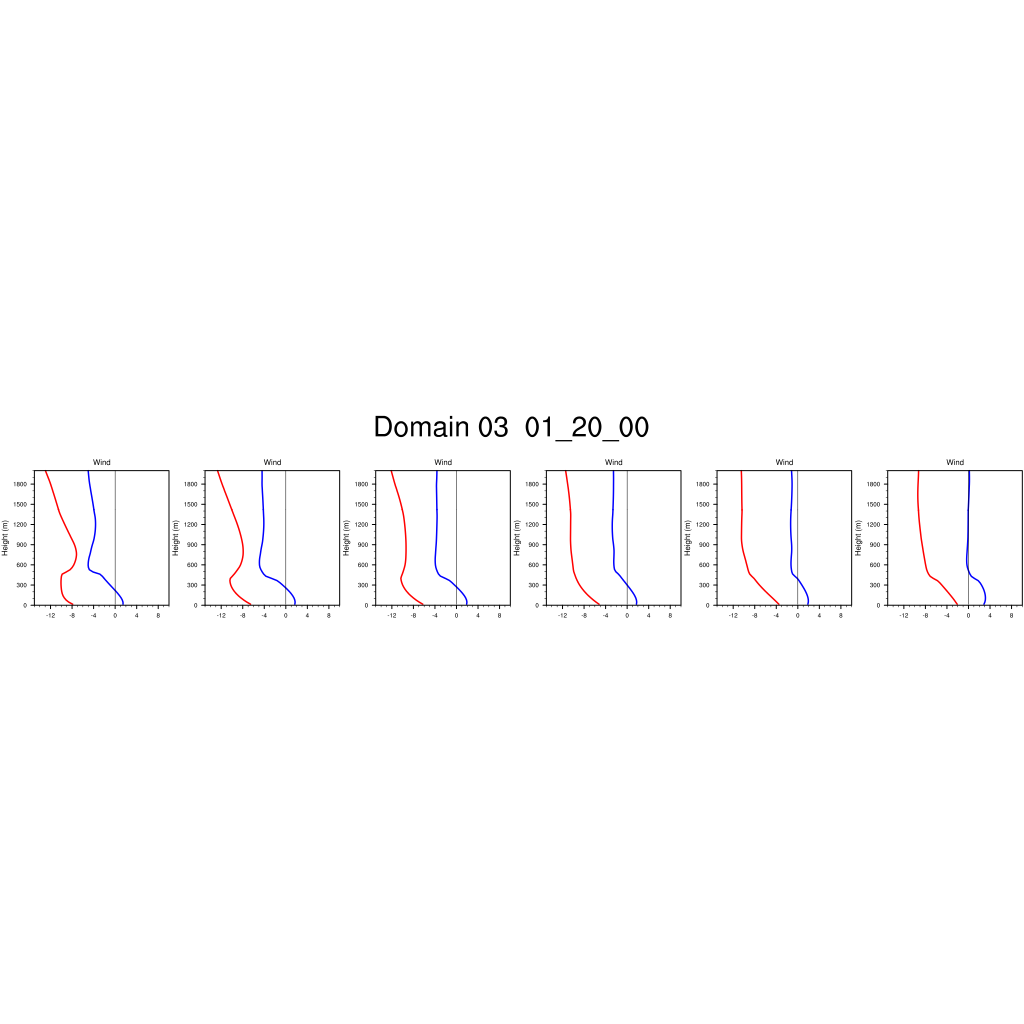 V
V
U
U
South
North
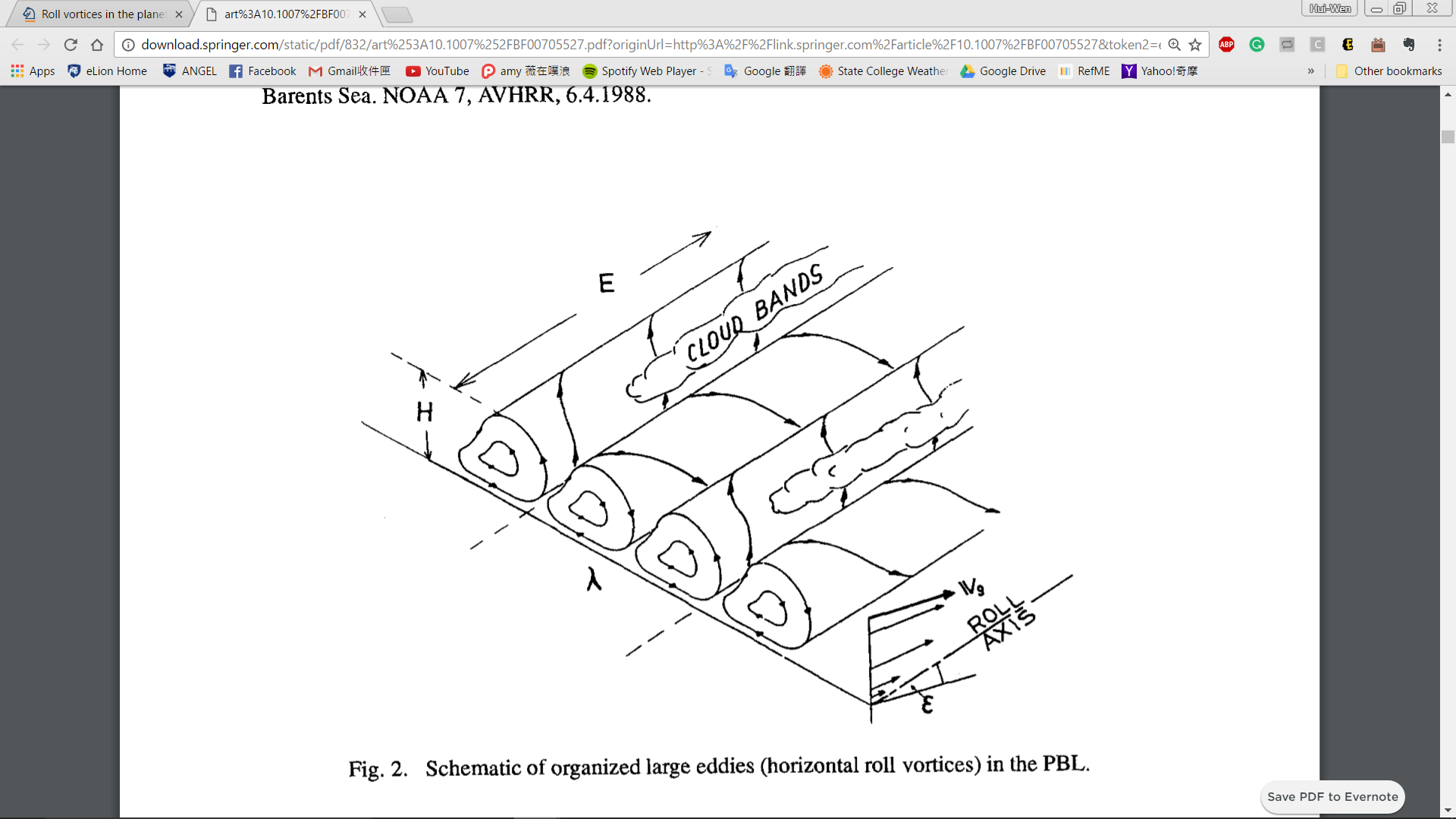 Summary
2200 UTC May 1
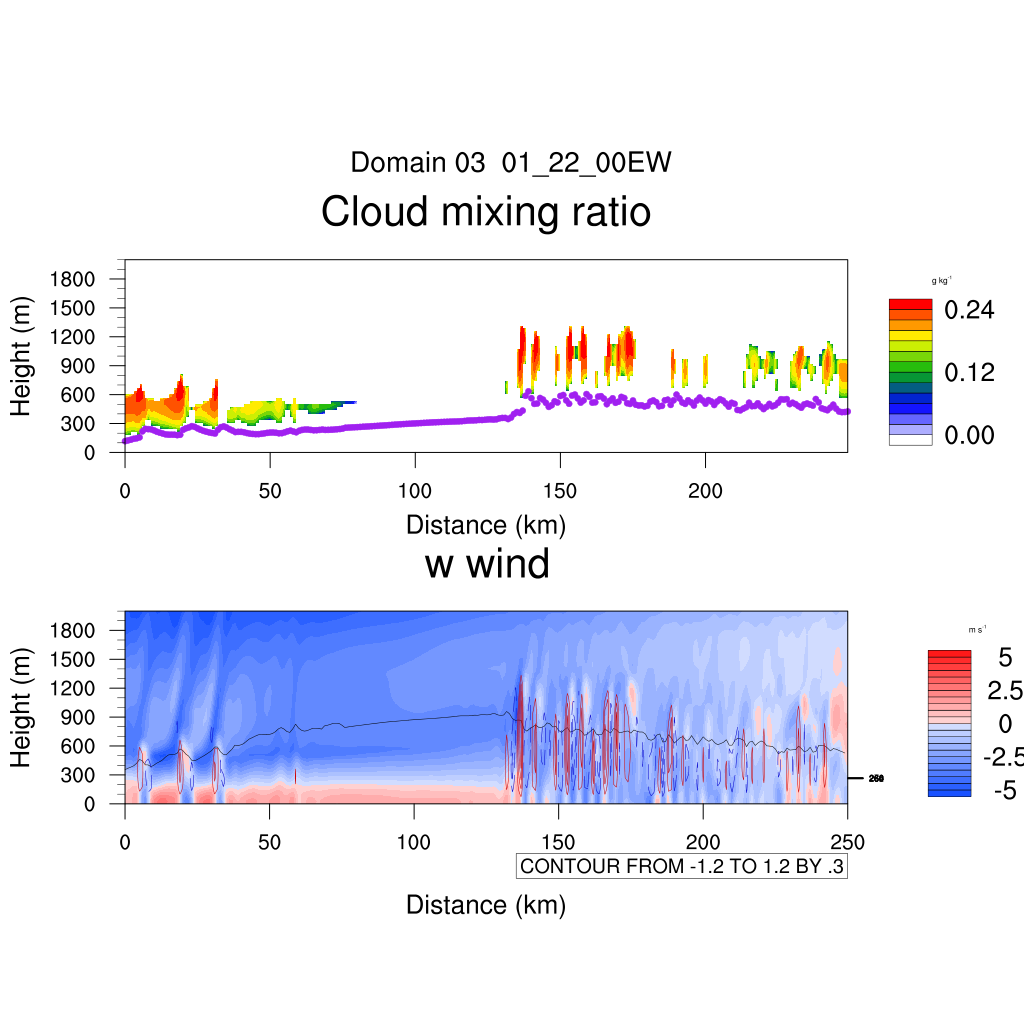 Shaded: U-wind (ms-1)
Contour: W-wind (ms-1)
Etling and Brown (1993)
Summary
In this case, the temperature difference at the lower level induced the convective instability within the boundary layer.
Vertical wind shear reorganized the buoyancy-driven turbulence and form the convection roll.
The convection can be one of the reasons that form the multi-layer AMPS cloud.
HSRL and KAZA observation
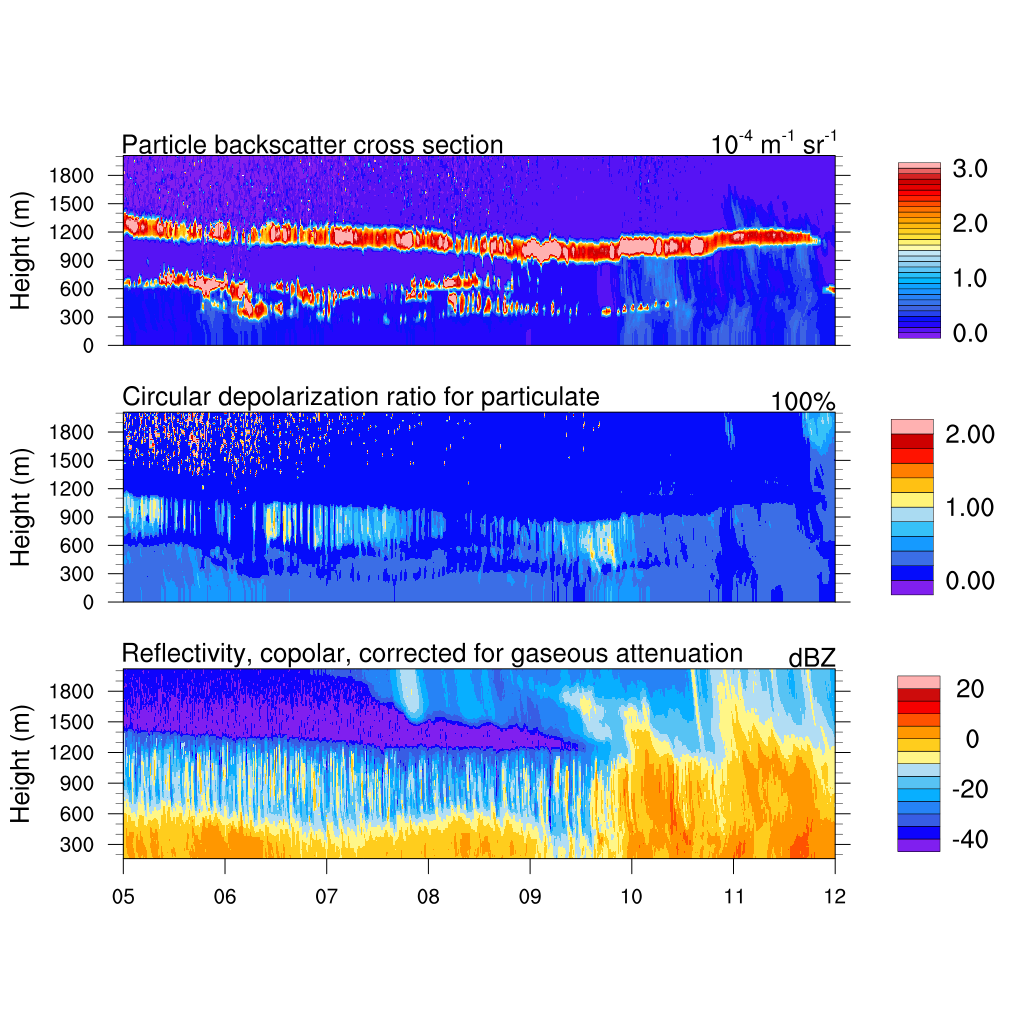 NSA sounding
0530 UTC May 2 2013
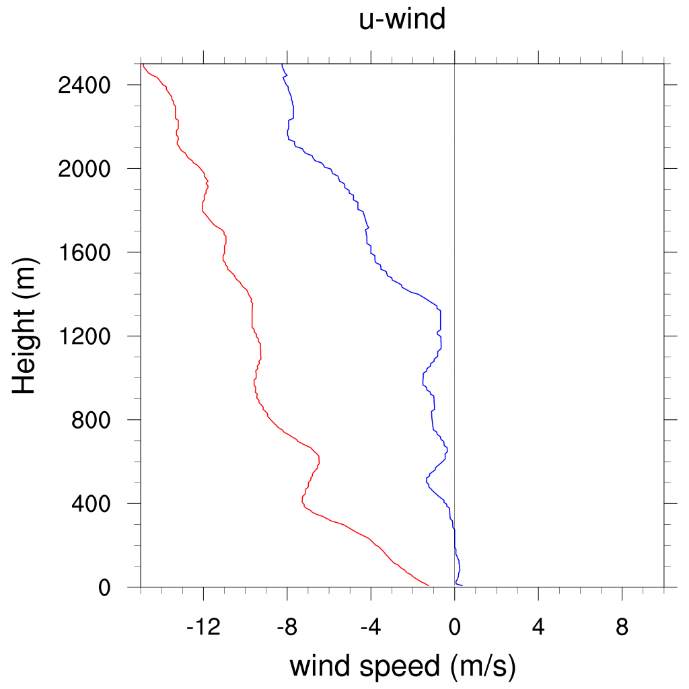 U
V
Time (UTC)
Equivalent potential temperature
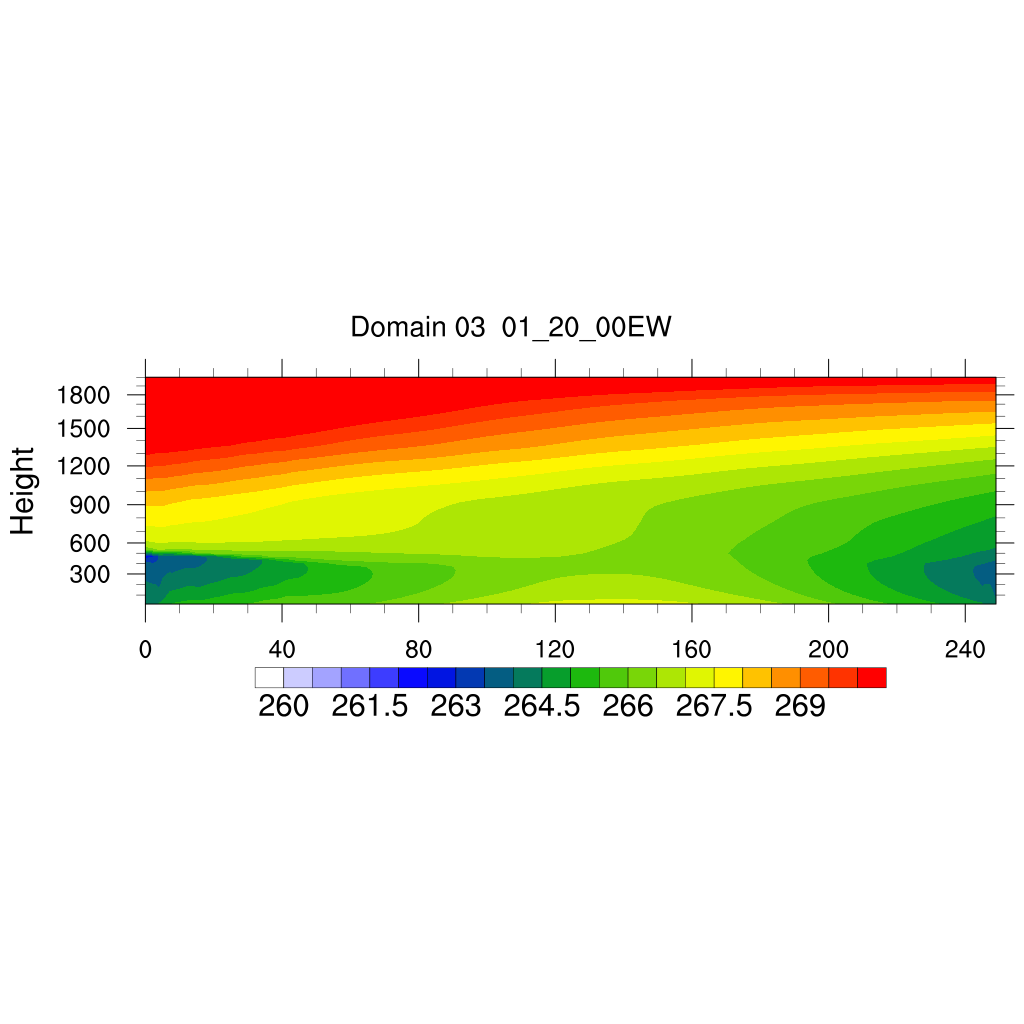 Vertical cross section of equivalent potential temperature along the line in the previous slide.
Potential temperature
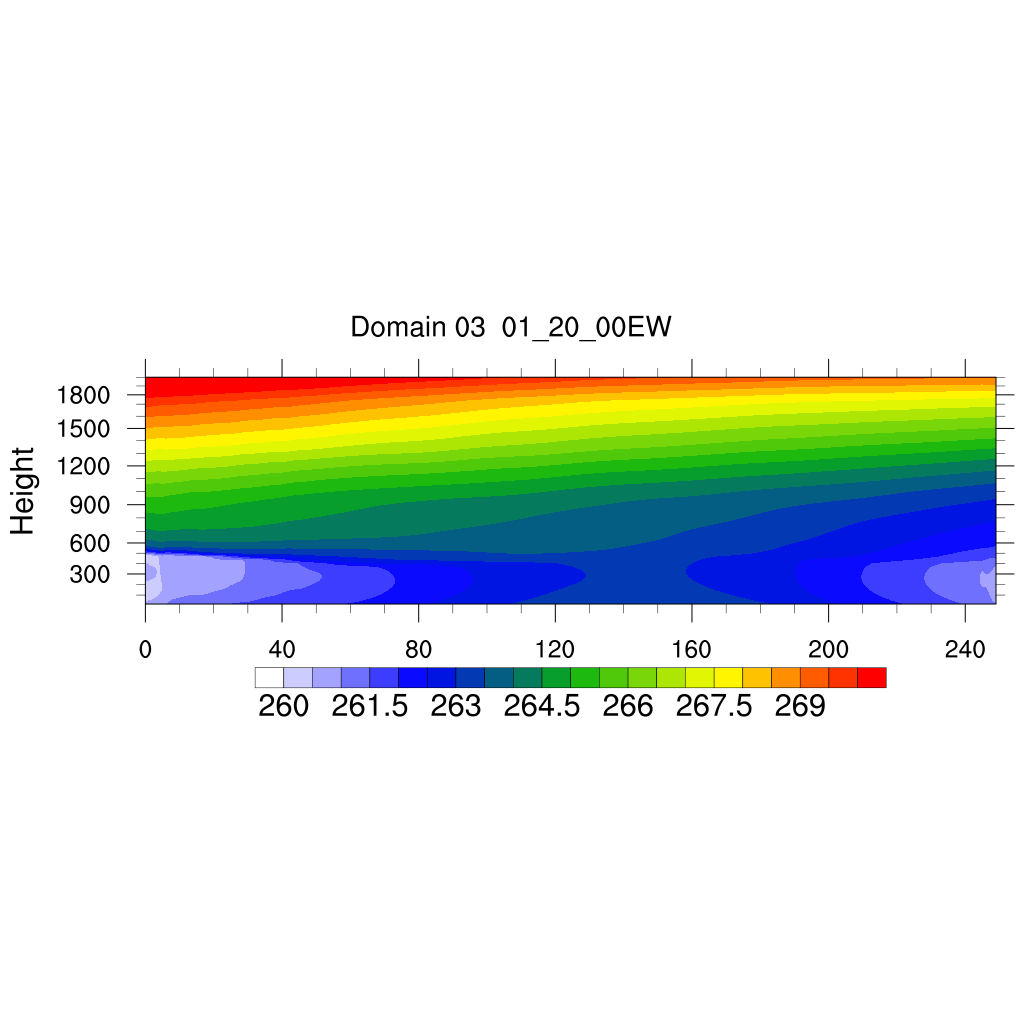 Water vapor mixing ratio
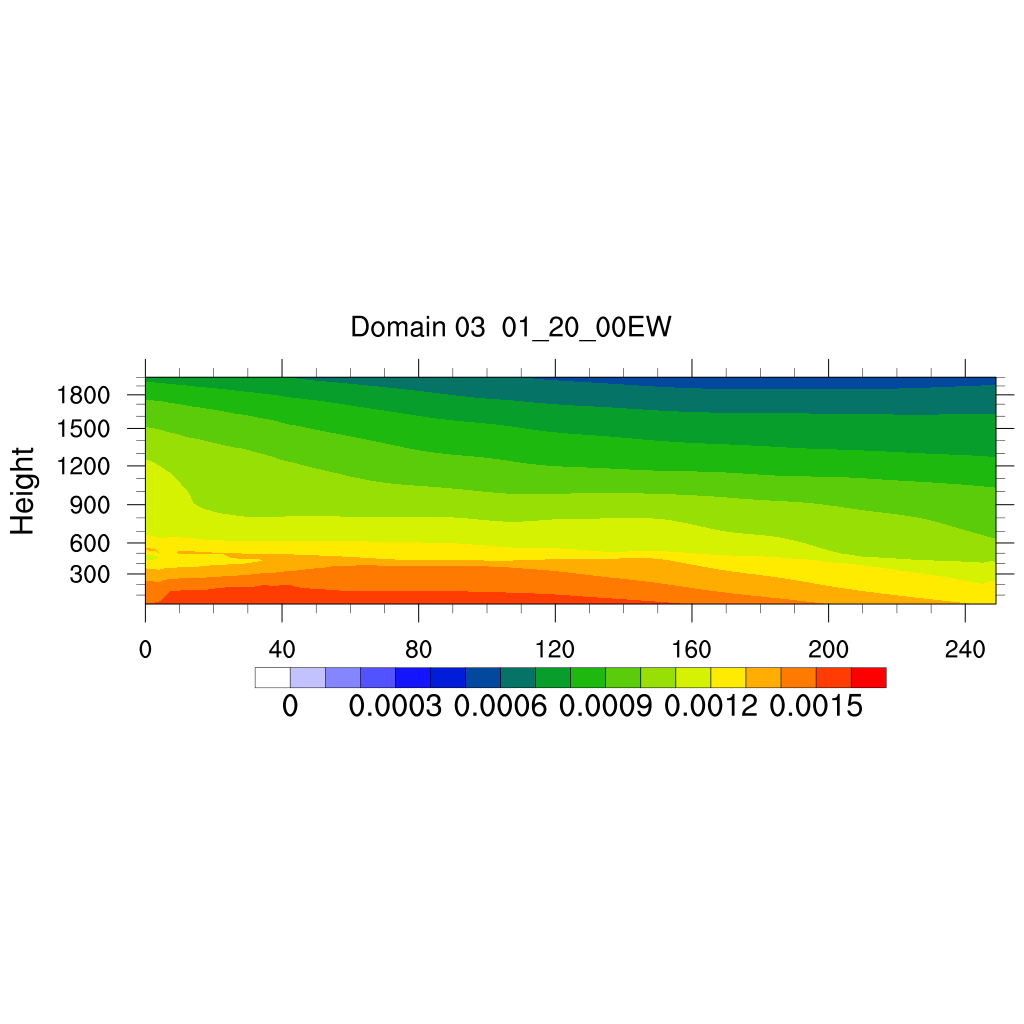 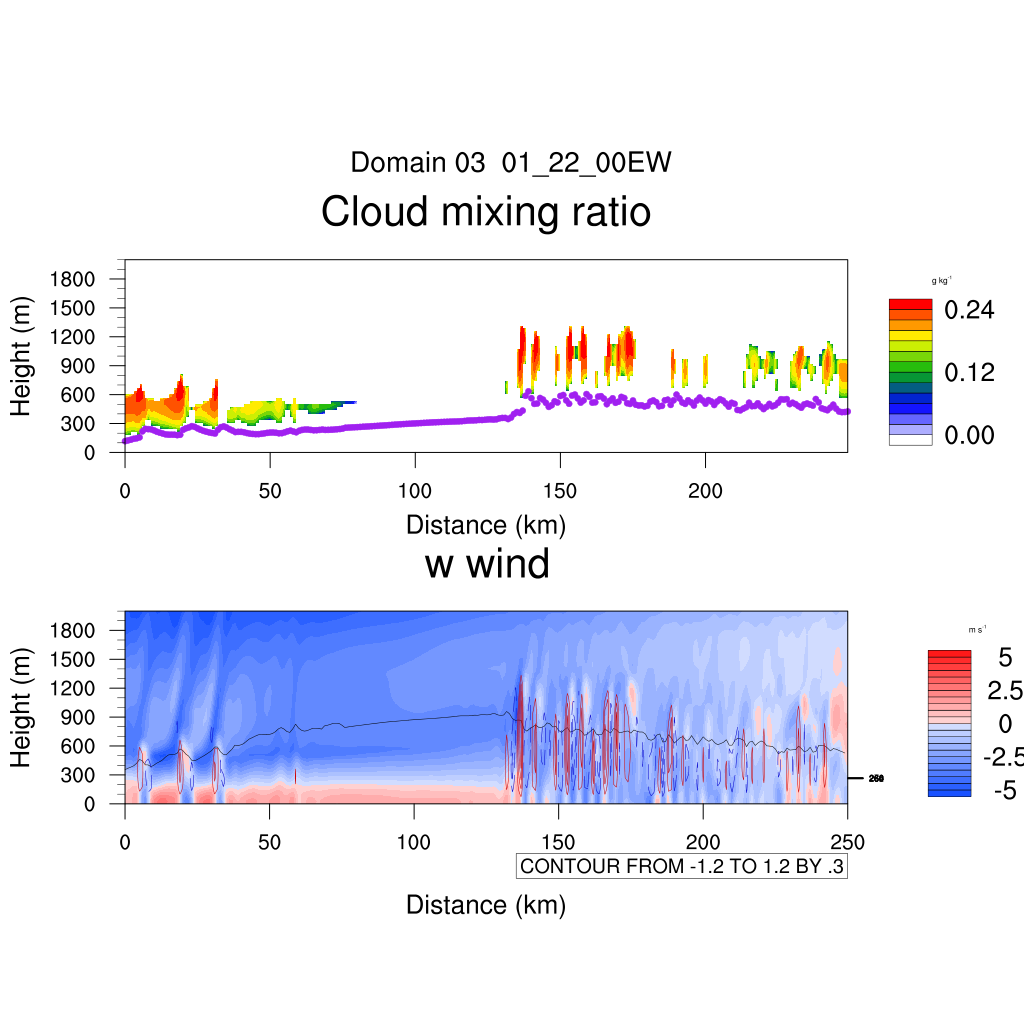 Shaded: V-wind (ms-1)
Contour: W-wind (ms-1)
V&W wind
U&W wind
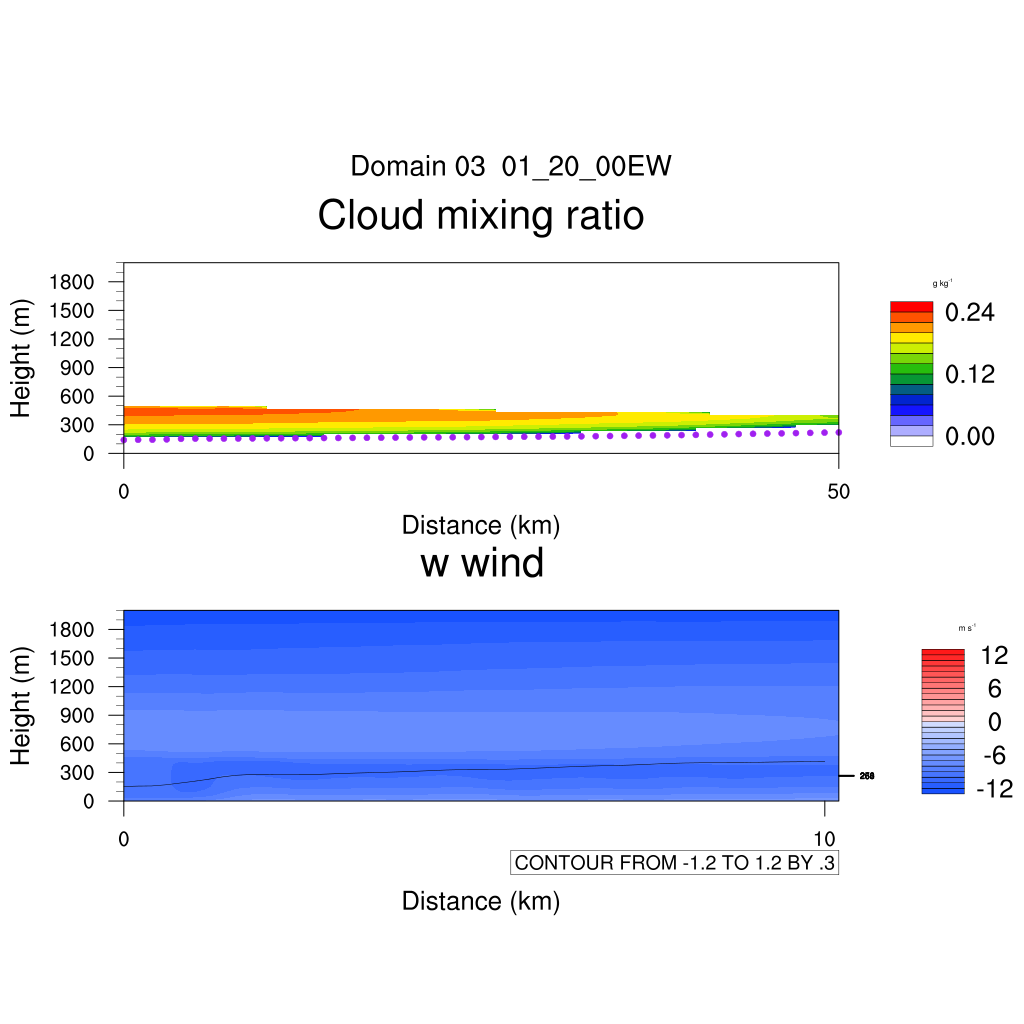 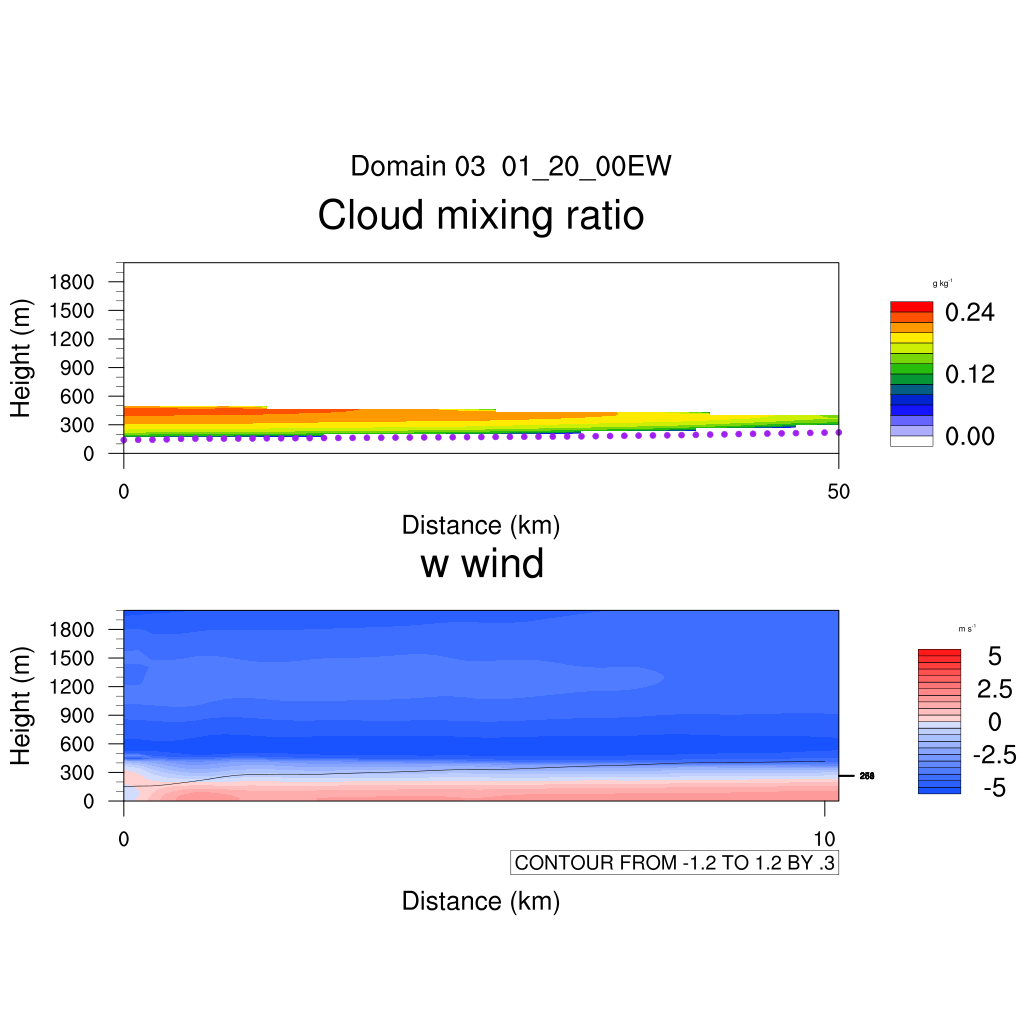 Shaded: U-wind (ms-1)
Contour: W-wind (ms-1)
20 Z
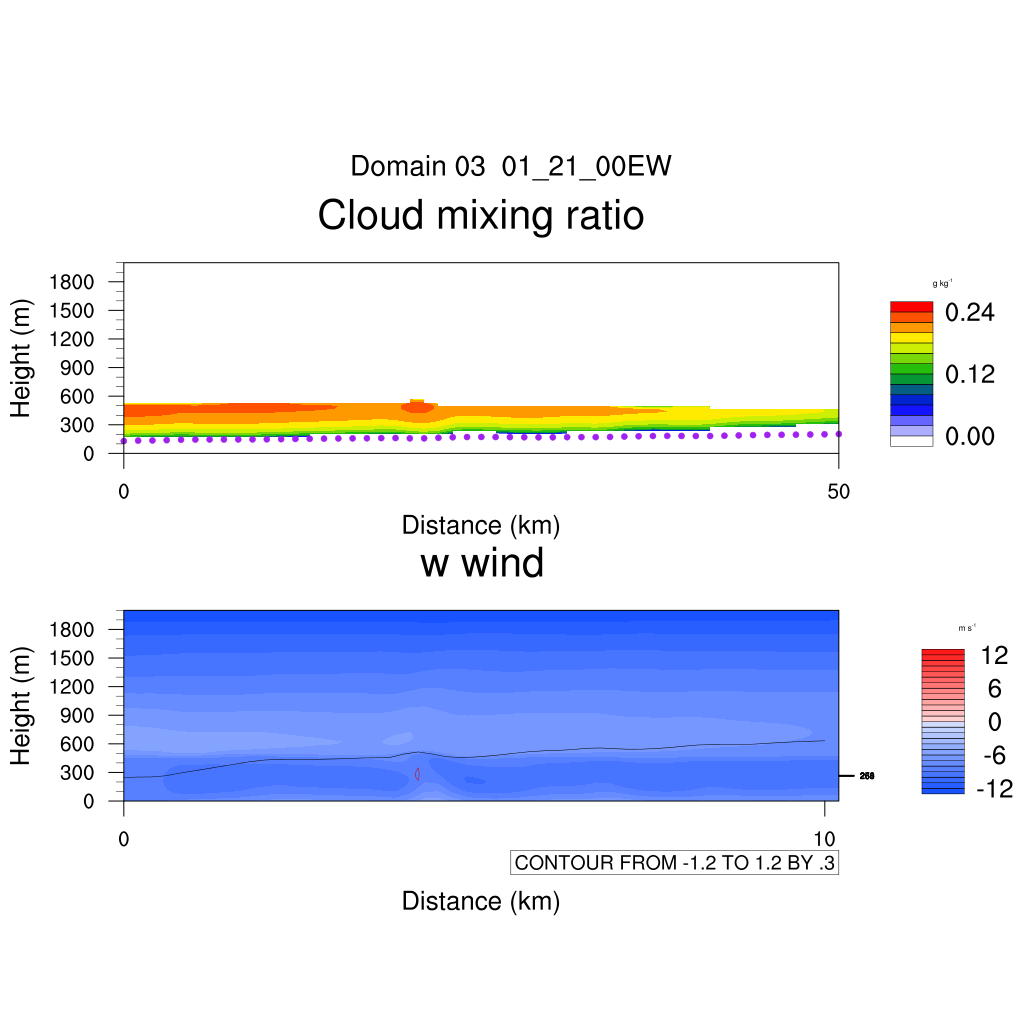 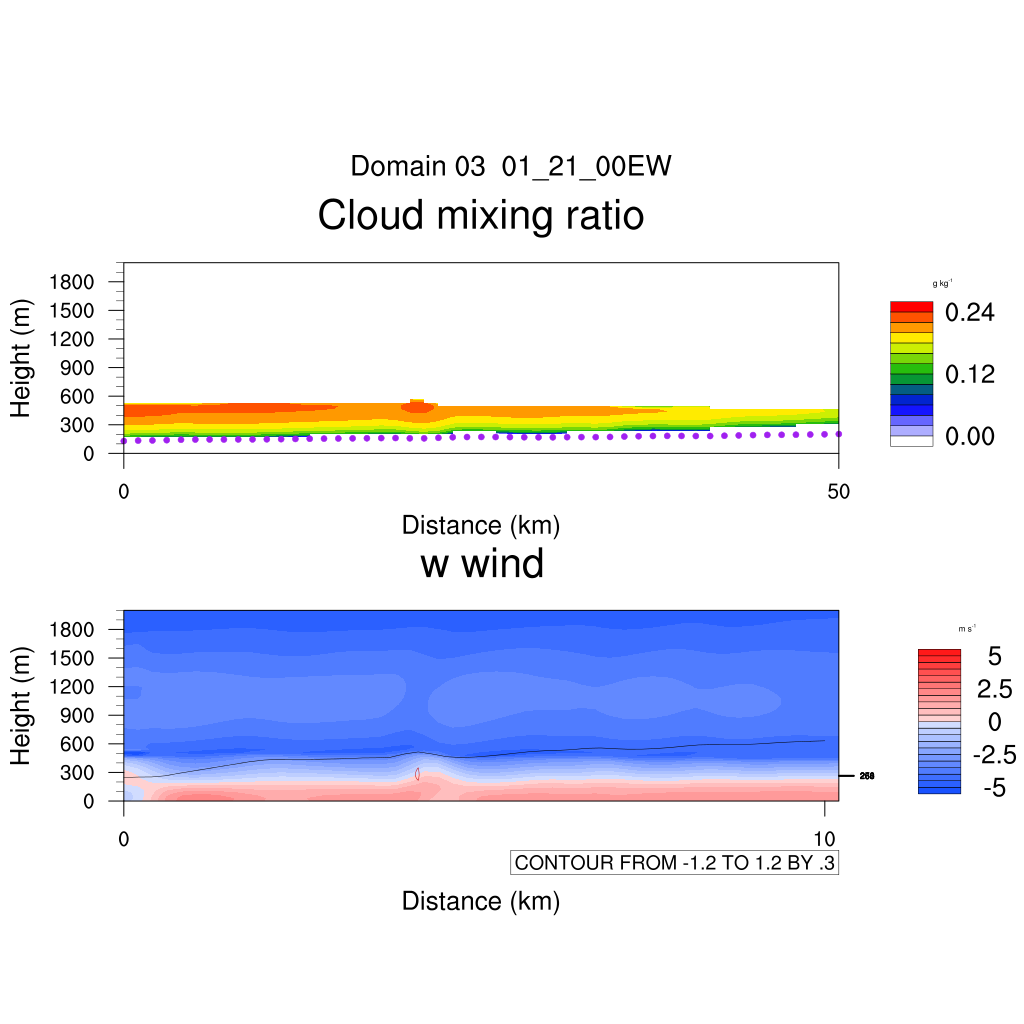 21 Z
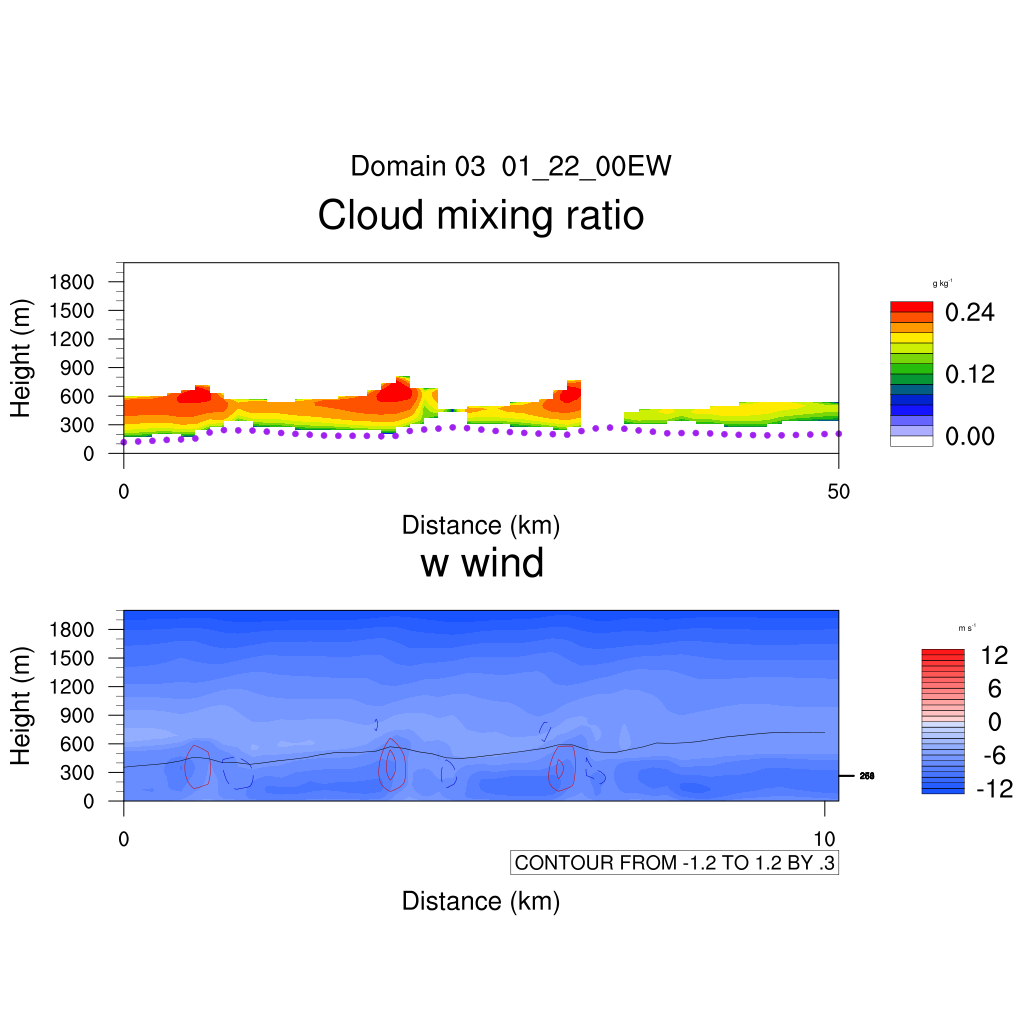 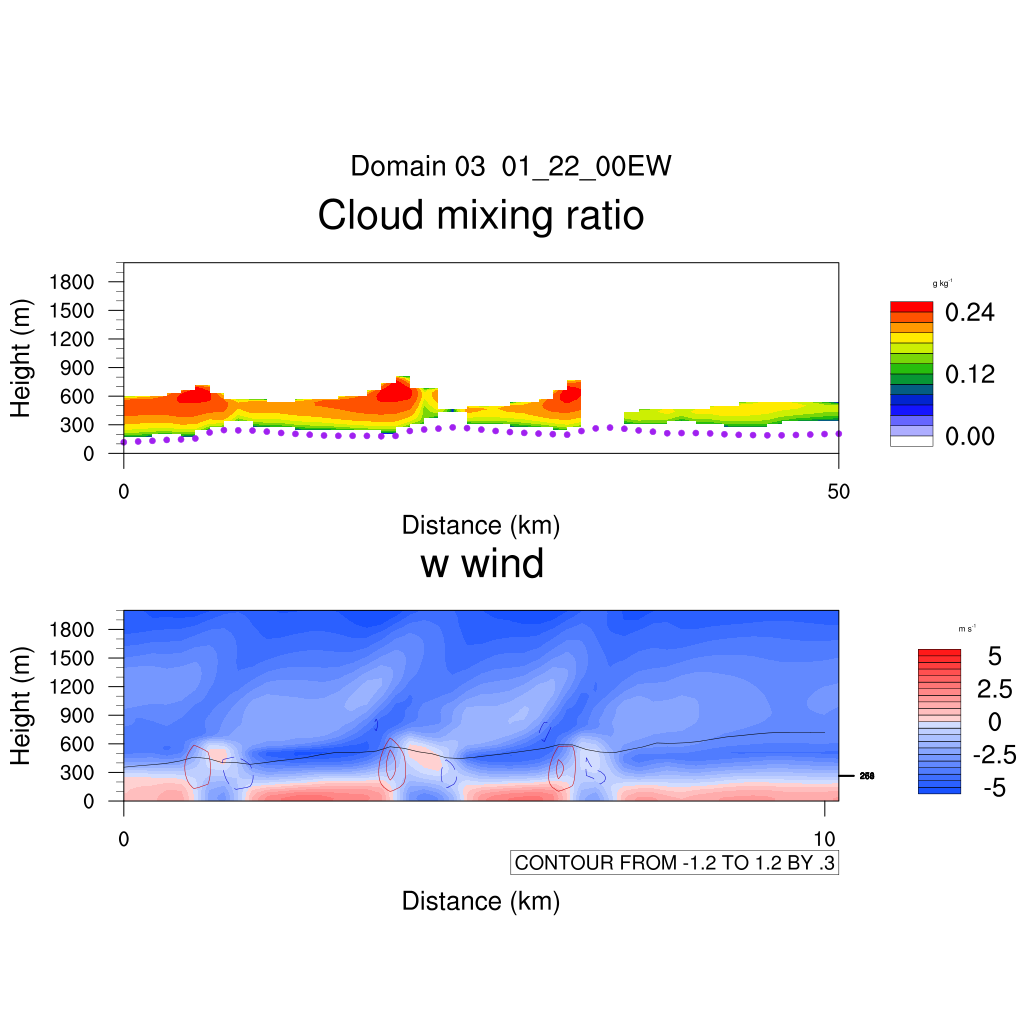 22 Z
25
25
50 km
50 km
0
0